Impeachment of Donald Trump2019-2020
House of Representatives
US Constitution
Article I, Section 2, Clause 5: ”The House of Representatives shall chuse their Speaker and other Officers; and shall have the sole Power of Impeachment.”
US Senate
US Constitution
Article 1, Section 3, Clause 6:  “The Senate shall have the sole Power to try all Impeachments. When sitting for that Purpose, they shall be on Oath or Affirmation. When the President of the United States is tried, the Chief Justice shall preside: And no Person shall be convicted without the Concurrence of two thirds of the Members present.”

Article 1, Section 3, Clause 7: “Judgment in Cases of impeachment shall not extend further than to removal from Office, and disqualification to hold and enjoy any Office of honor, Trust or Profit under the United States: but the Party convicted shall nevertheless be liable and subject to Indictment, Trial, Judgment and Punishment, according to Law.”
Standard for Impeachment and Removal
US Constitution

Article 2, Section 4:  “The President, Vice President and all civil Officers of the United States, shall be removed from Office on Impeachment for, and Conviction of, Treason, Bribery, or other high Crimes and Misdemeanors.”
The Past
Andrew Johnson   	Richard Nixon		      Bill Clinton
Impeached,			Impeachment 		         Impeached, 
but not removed 		proceedings underway. 	         but not removed
1868				Resigned 8/9/1974			1998/99
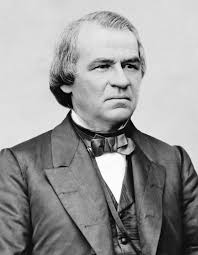 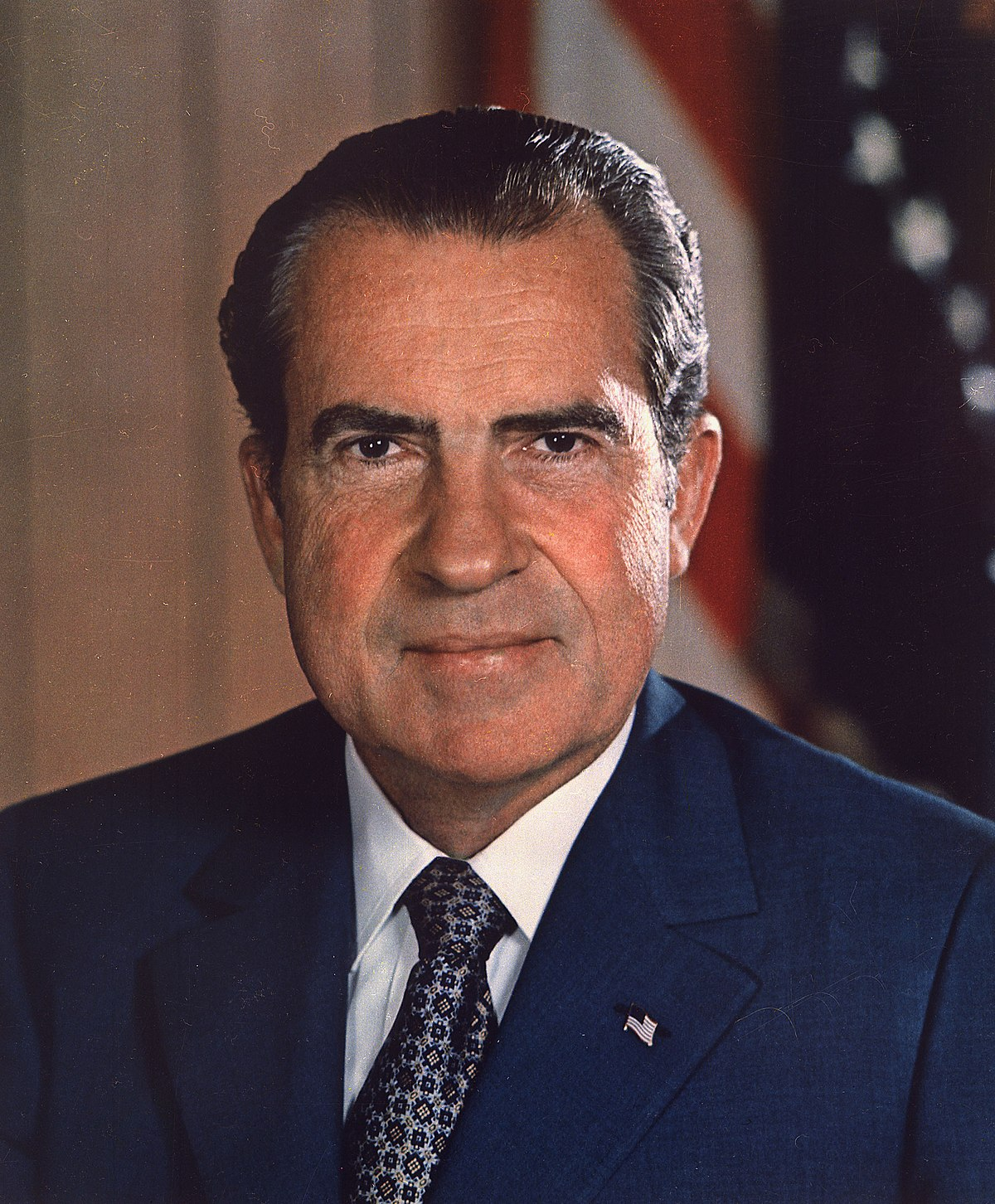 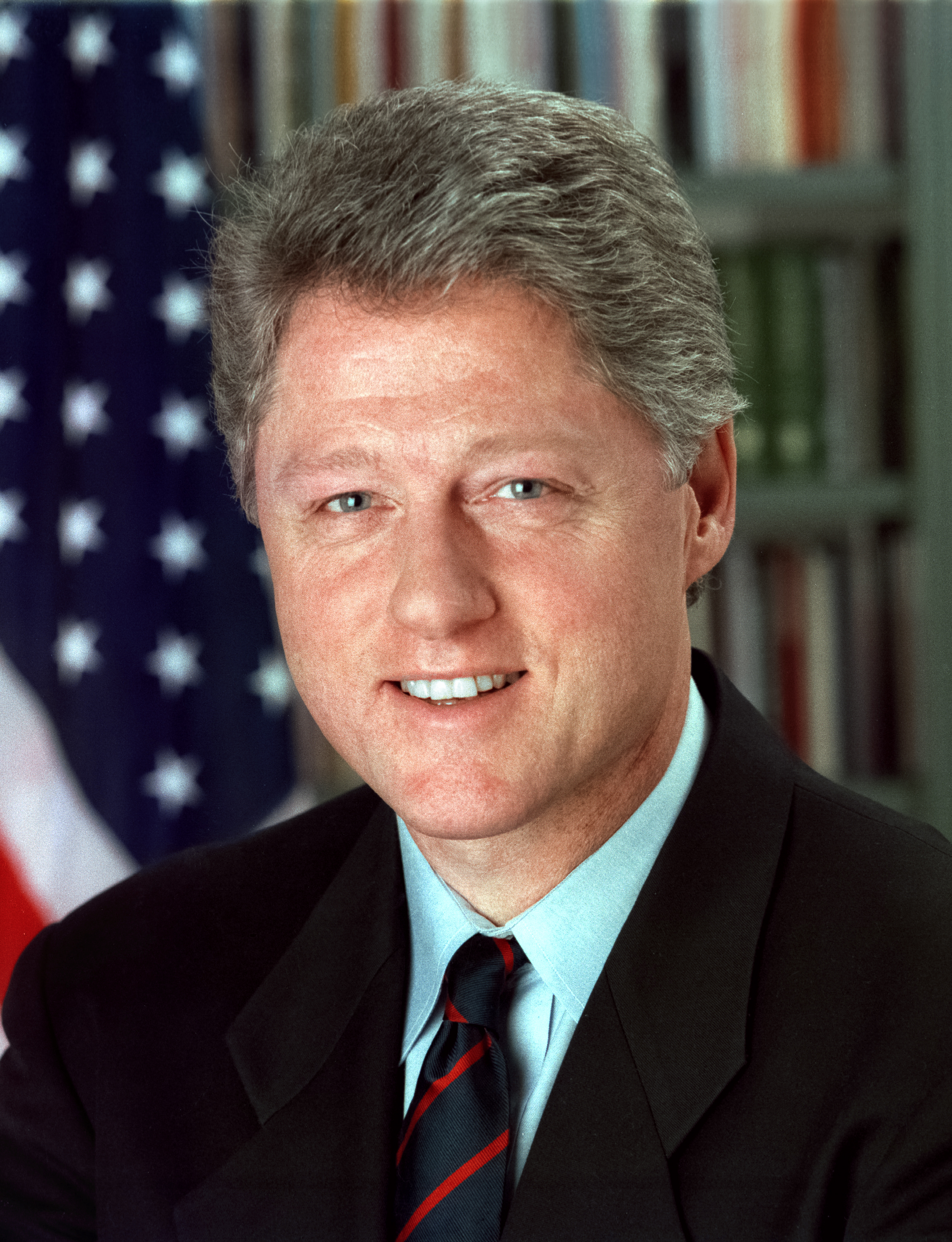 Ukraine and Russian Aggression, 2014
Allegations against VP Joe BidenRussian Disinformation Campaign
Viktor Shokin 			VP Joe Biden 		Yuri Lutsenko
Ukraine Chief Prosecutor					Shokin Successor
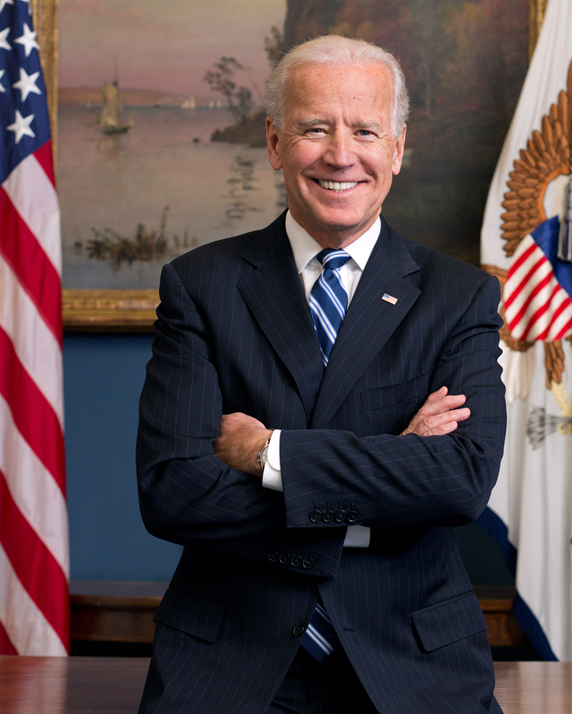 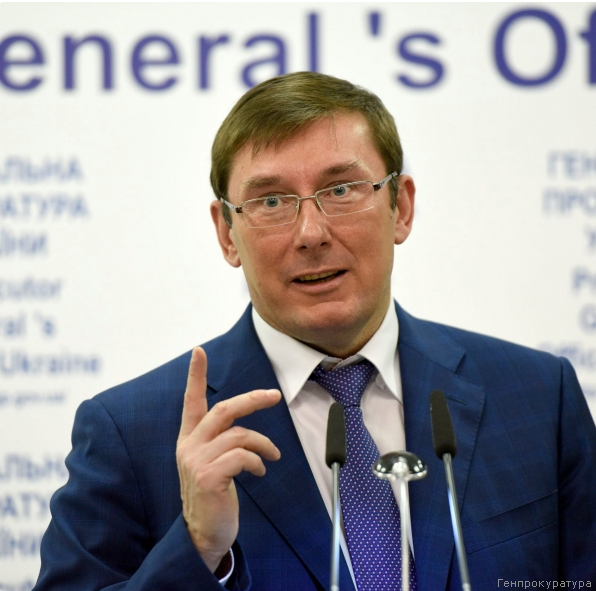 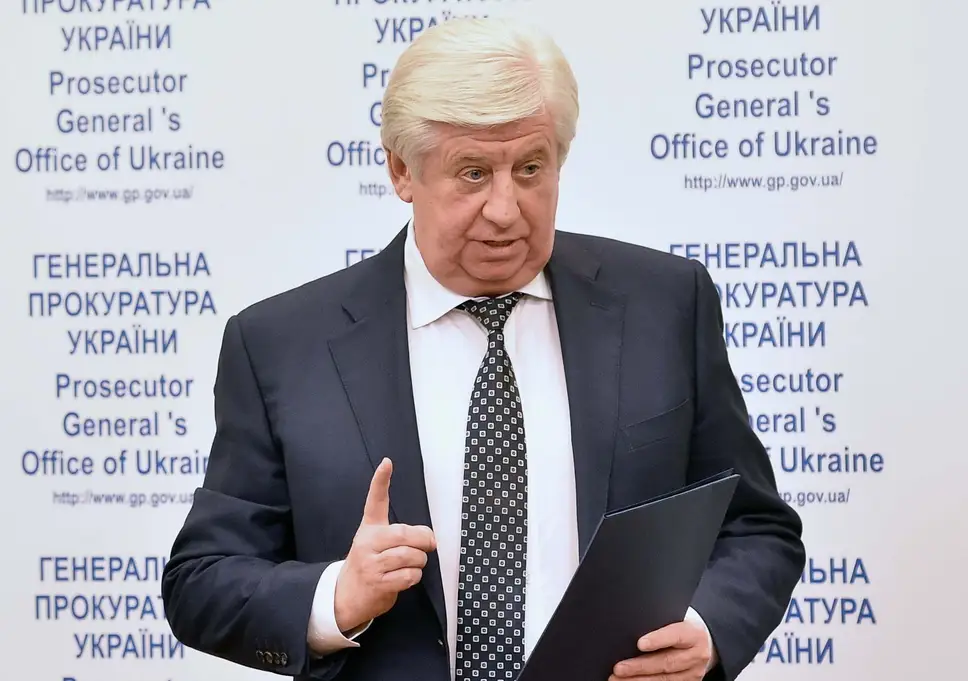 Trump and Ukraine
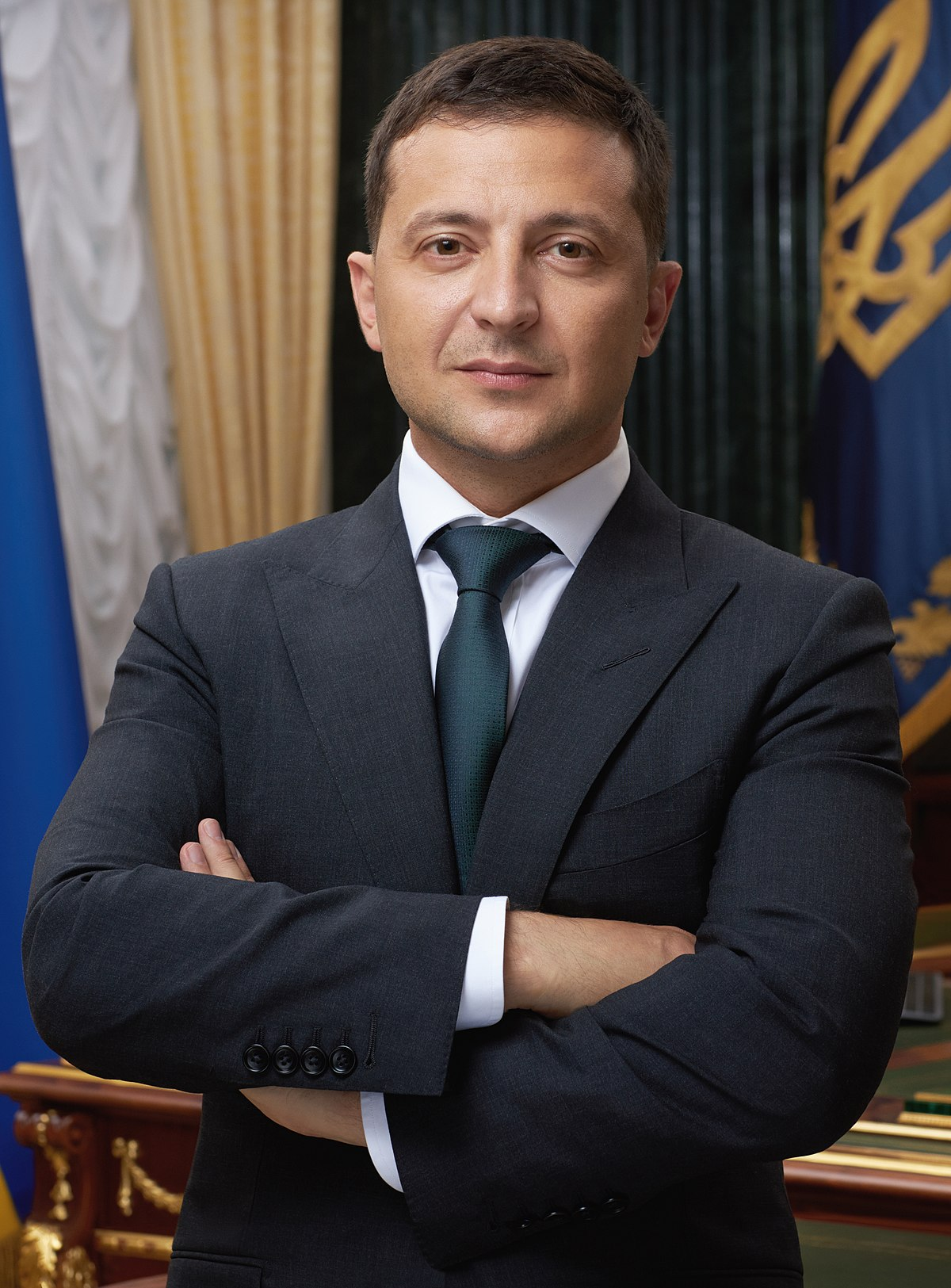 $391 million in US Aid to Ukraine
July 25, 2019 Phone Call
The Whistleblower Report 
White House Transcript 

								Pres. Volodimir Zelensky

“…I would like you to do us a favor though… The other thing, There's a lot of talk about Biden's son,. that Biden stopped the prosecution and a lot of people want to find out about that so whatever you can do with the Attorney General would be great. Biden went around bragging that he stopped the prosecution so if you ·can look into it ... It sounds horrible to me.” (pages 3-4)
House Intelligence Committee
Hearings October –November 2019
Committee Report December 2019





Fiona Hill 			      Lt. Col. Alexander Vindman    Ambassador
NSC Staff			      NSC Staff			   Gordon Sondland
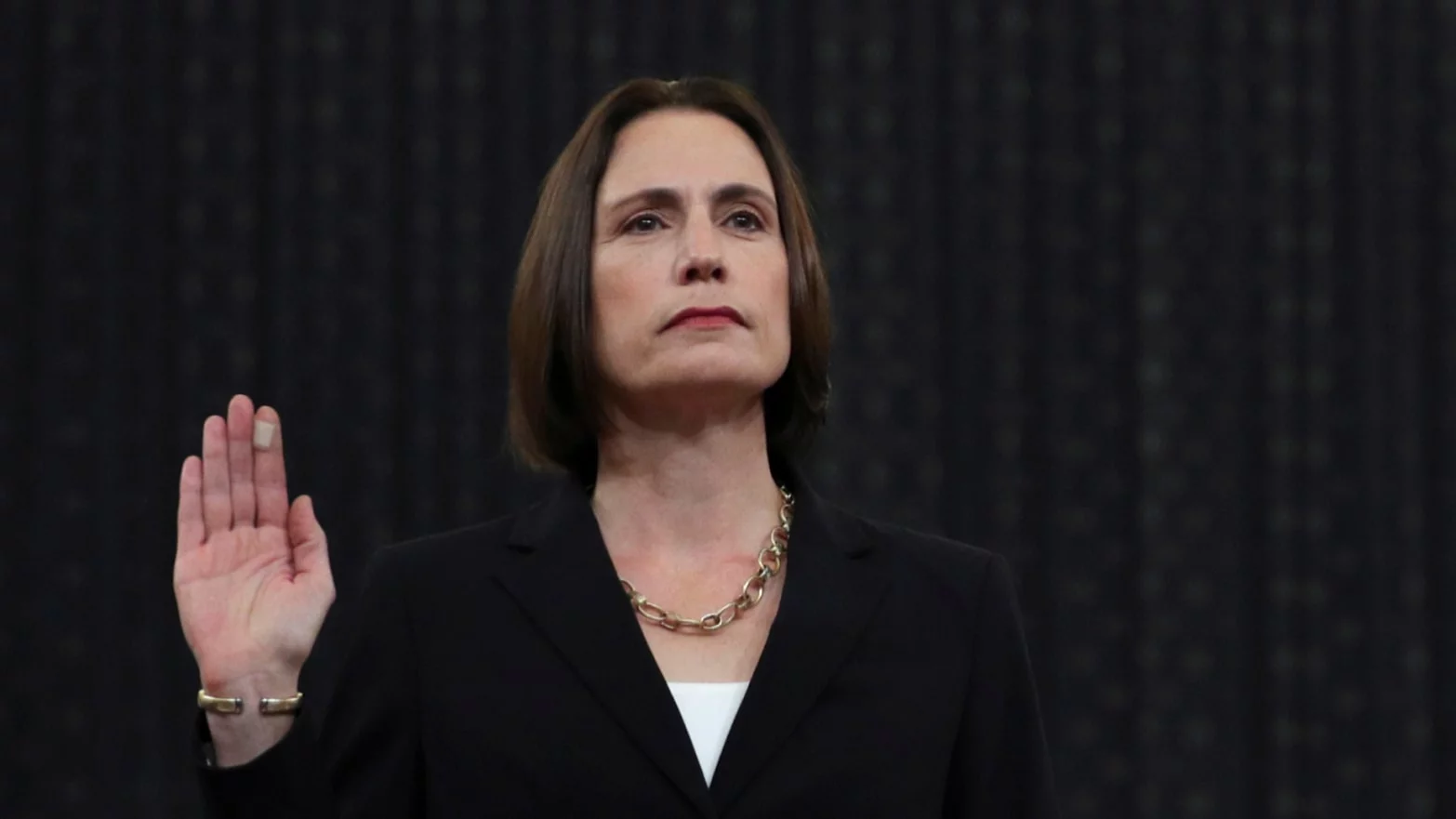 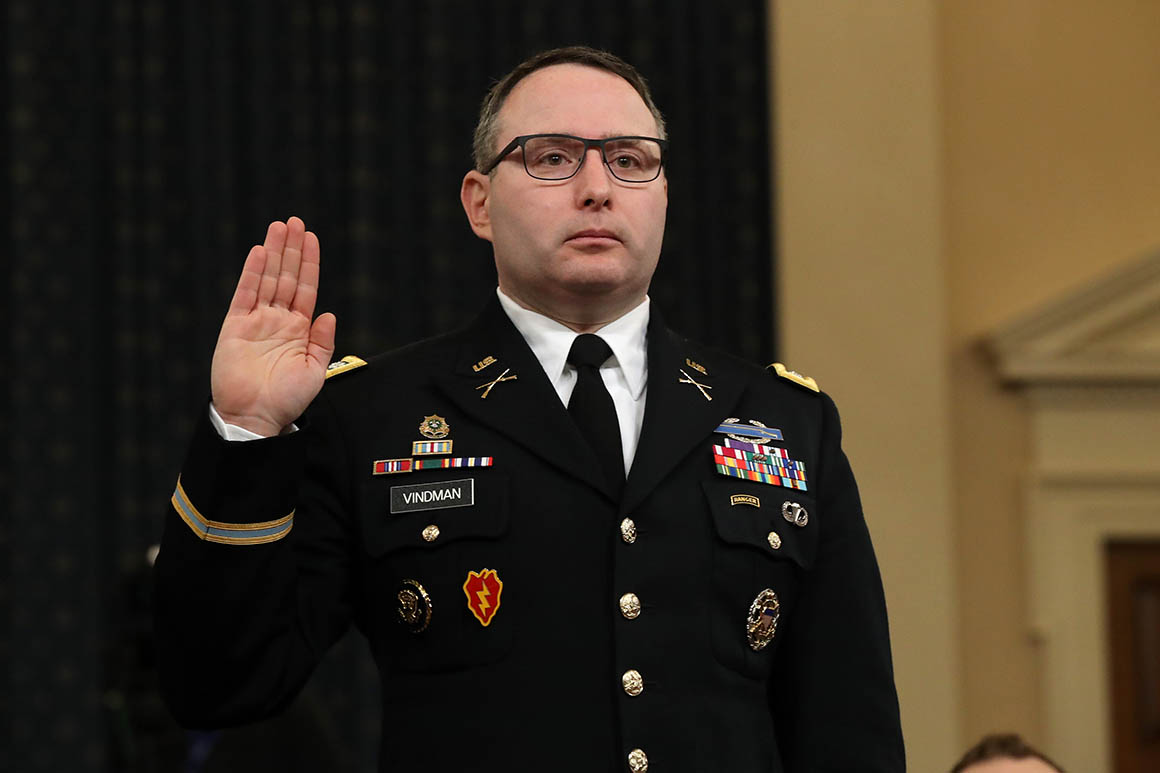 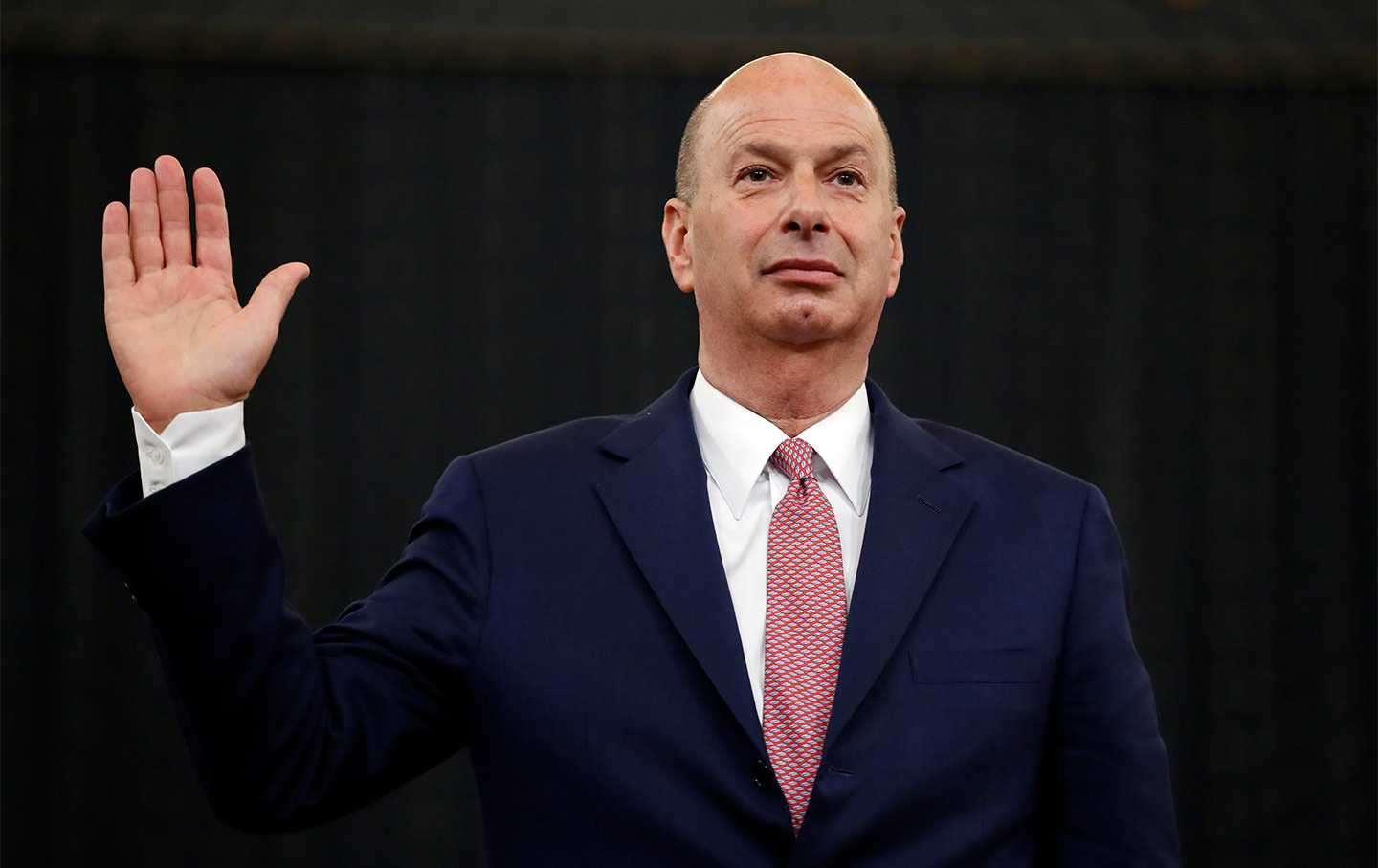 House Intelligence Committee
Ambassador Marie Yovanovitch
Former US Ambassador to Ukraine
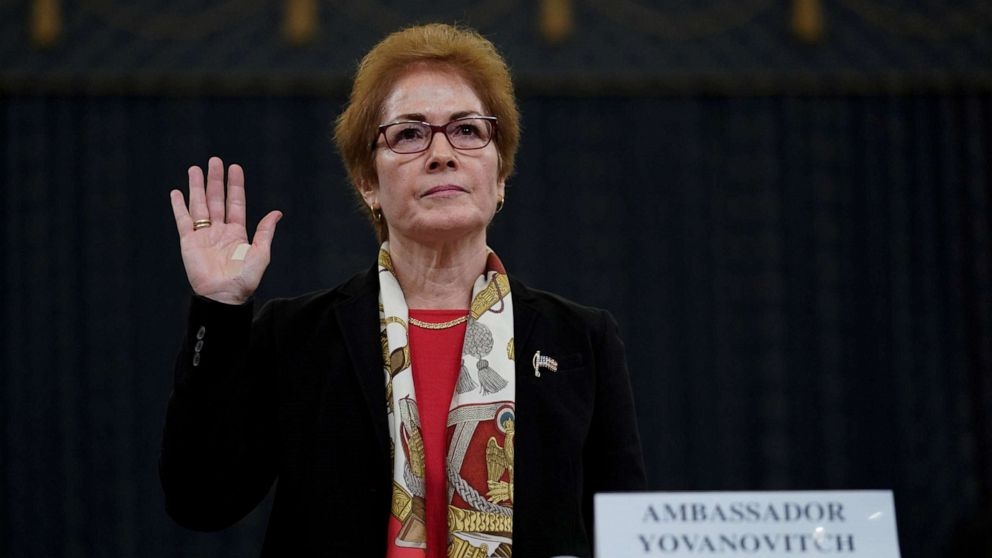 Rudolph Giuliani
VP Pence, Igor Fruman, Lev Parnas, Pres. Trump, Mayor Giuliani
(Fruman and Parnas indicted for campaign finance violations)
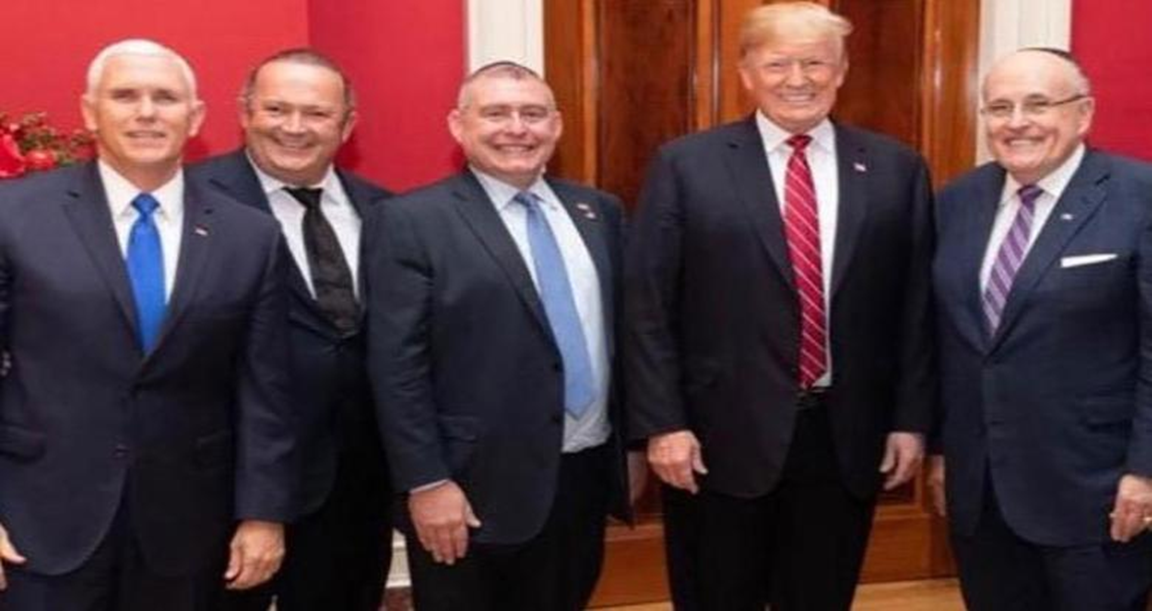 House Judiciary Committee
Hearings
Impeachment Report, December 13, 2019

Chair Jerold Nadler (D-NY)	          Ranking Member Doug Collins (R-GA)
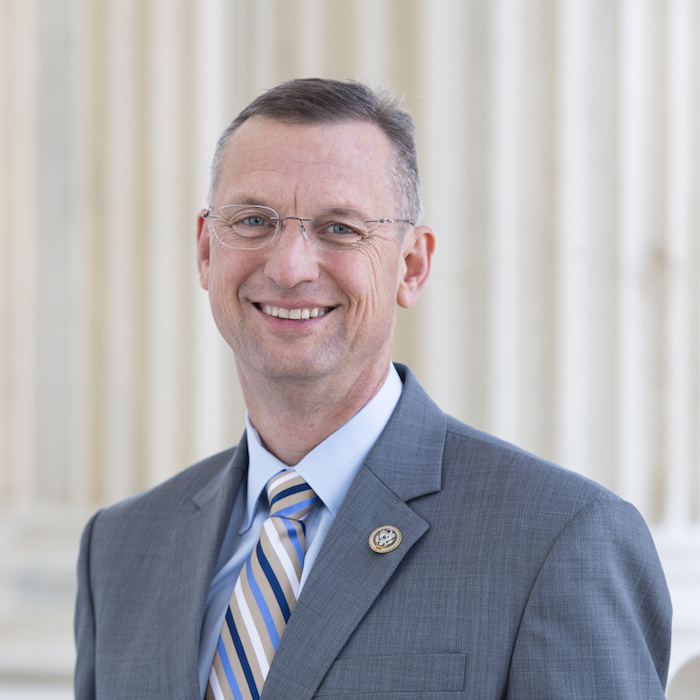 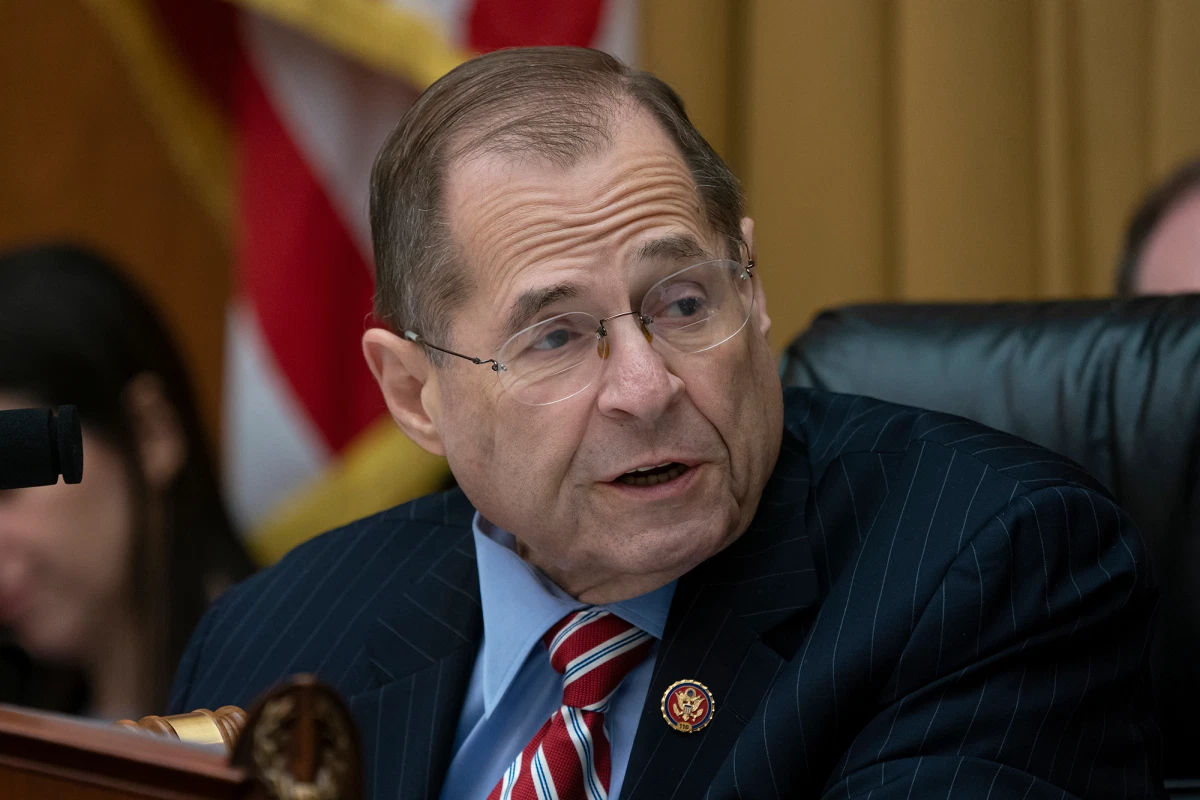 Trump Impeached  December 18, 2019
Articles of Impeachment against President Donald Trump
December 10, 2019 
Vote on Article One: Abuse of Power (230-197)
December 18, 2019
Vote on Article Two: 
Obstruction of Congress (229-198)
December 18, 2019
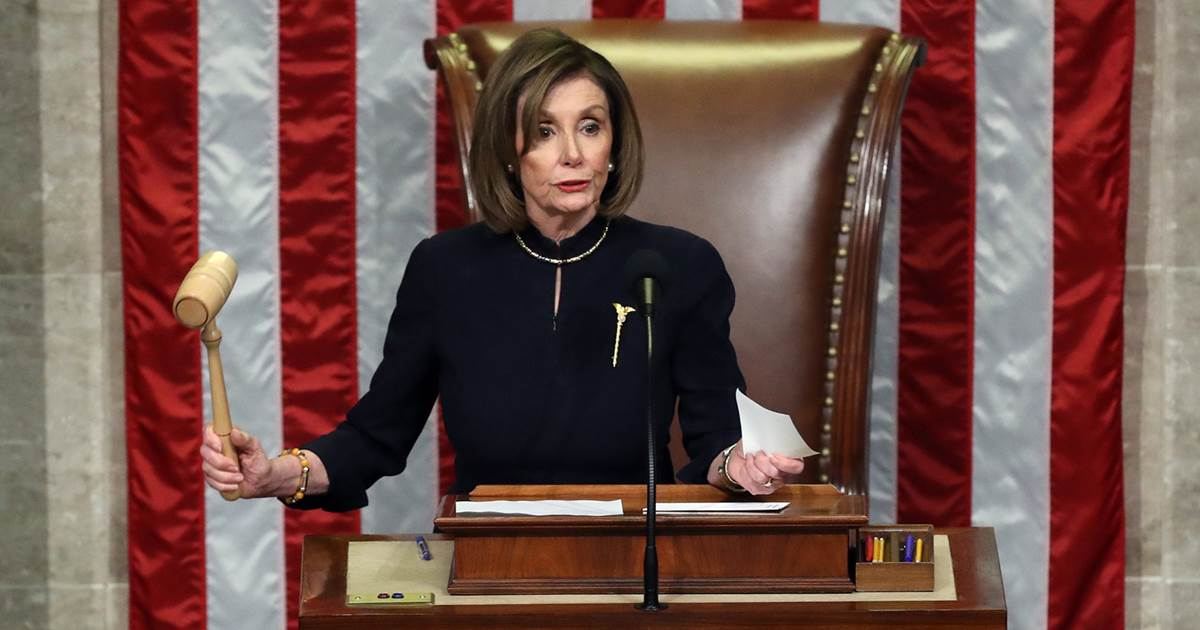 House Vote to Send Articles of Impeachment to Senate: January 15, 2020
House Impeachment Managers
Adam Schiff, D-CA
Jerold Nadler, D-NY
Hakeem Jeffries, D-NY
Val Demings, D-FL 
Zoe Lofgren, D-CA
Jason Crow, D-CO
Sylvia Garcia, D-TX				Rep. Schiff
					Intel Committee Chair
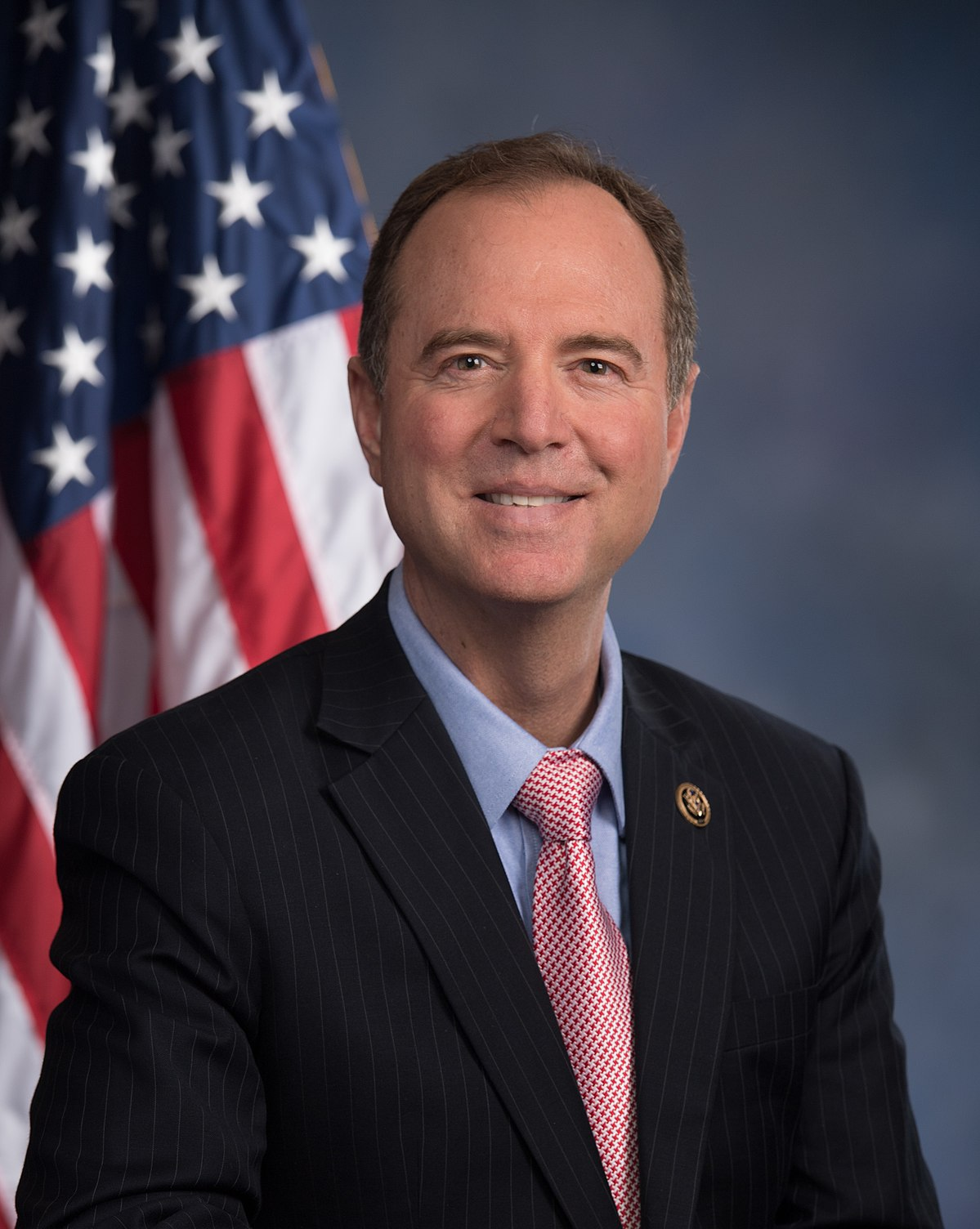 Trump Response
Refusal to allow witness testimony
Refusal to turn over documents
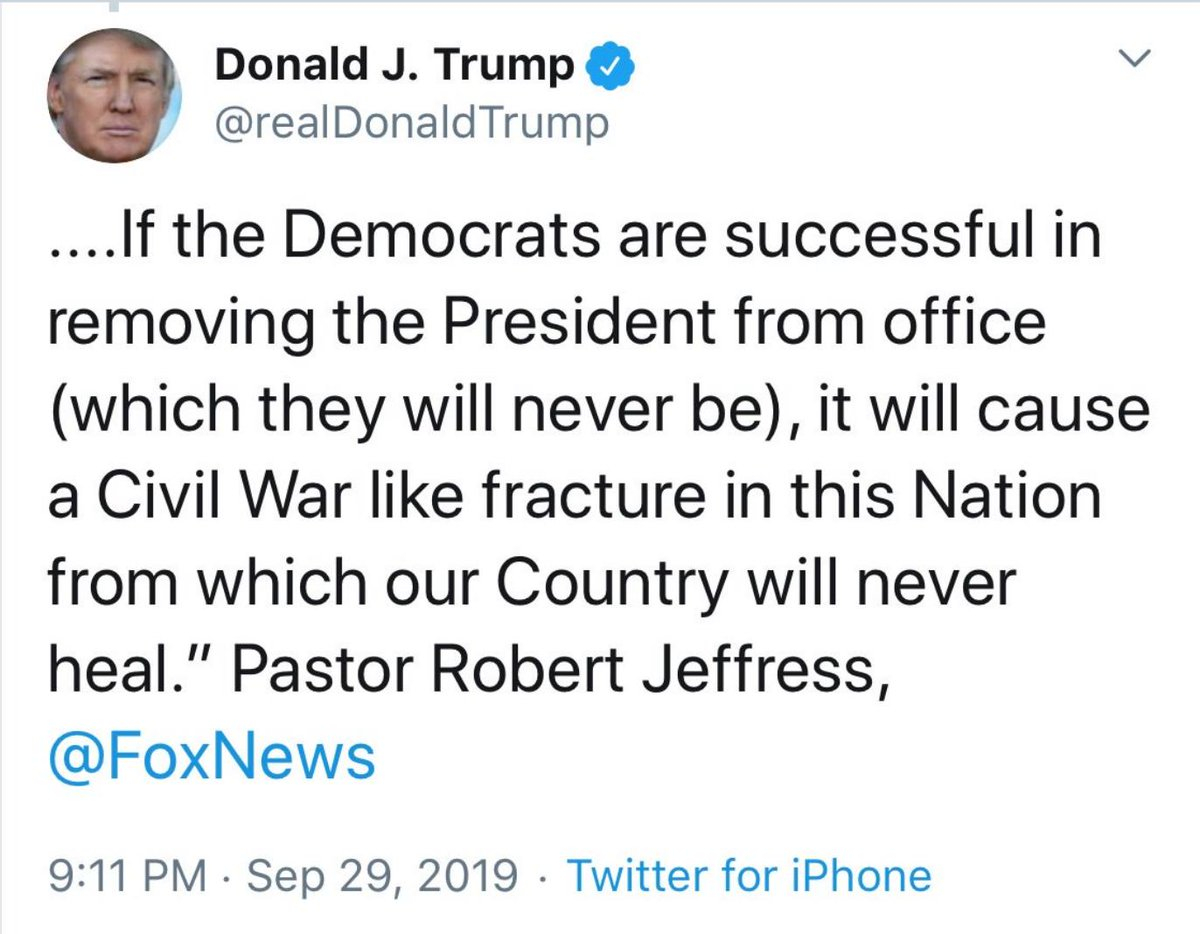 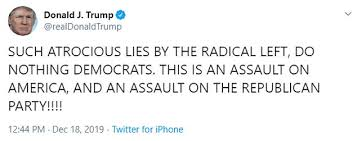 To the Senate
Majority Leader   					Minority Leader
Mitch McConnell 	Chief Justice		Chuck Schumer
(R-KY) 			John Roberts		(D-NY)
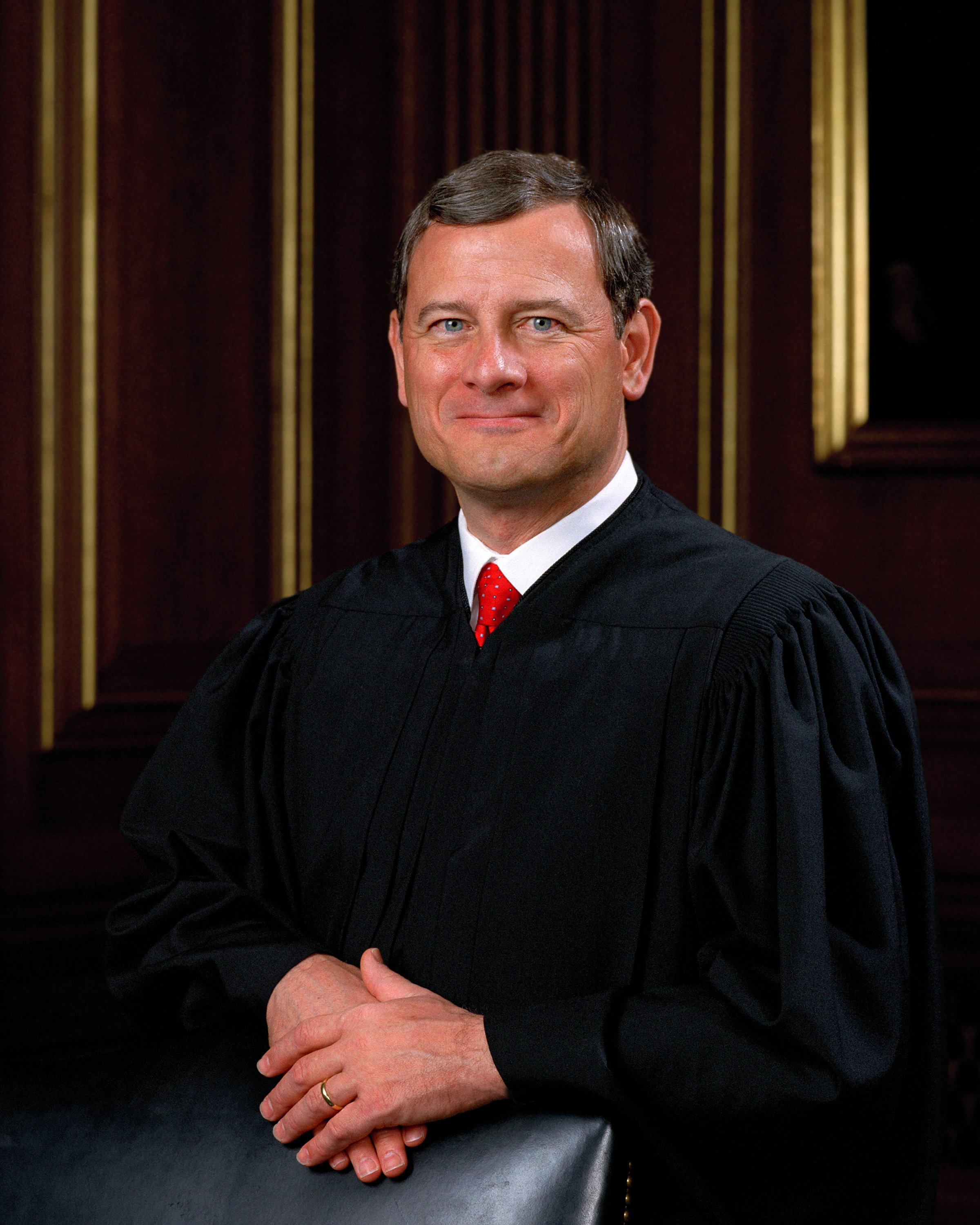 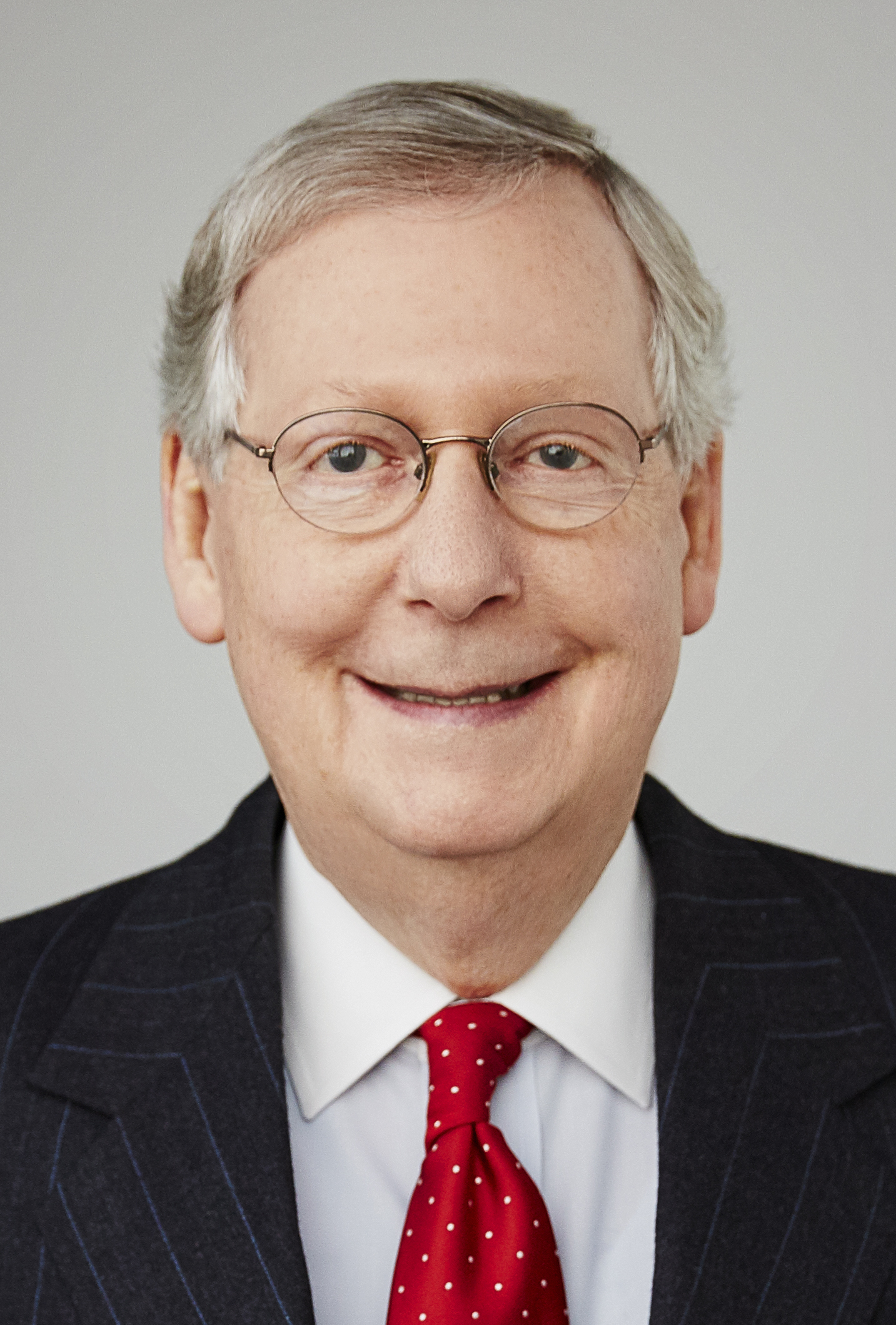 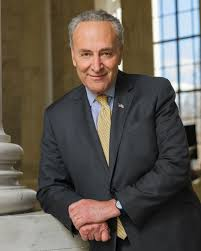 Starting Arguments
House Impeachment Trial Memorandum
Trump White House Trial Memorandum
President Trump’s Response


January 16, 2020
Senator Charles Grassley (R-IA)
Swearing in Chief Justice John Roberts
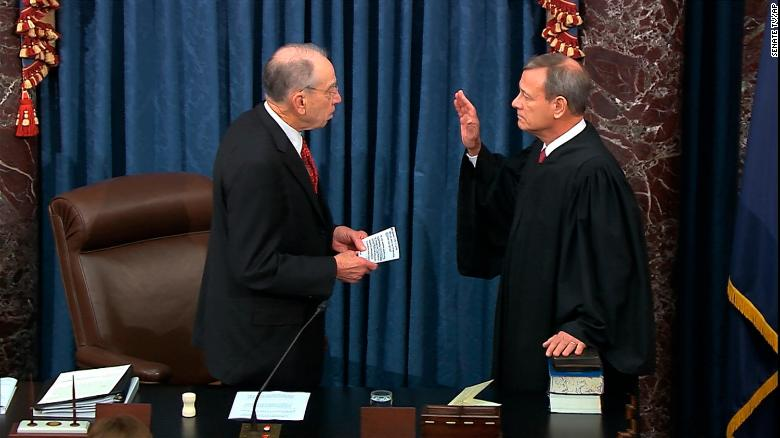